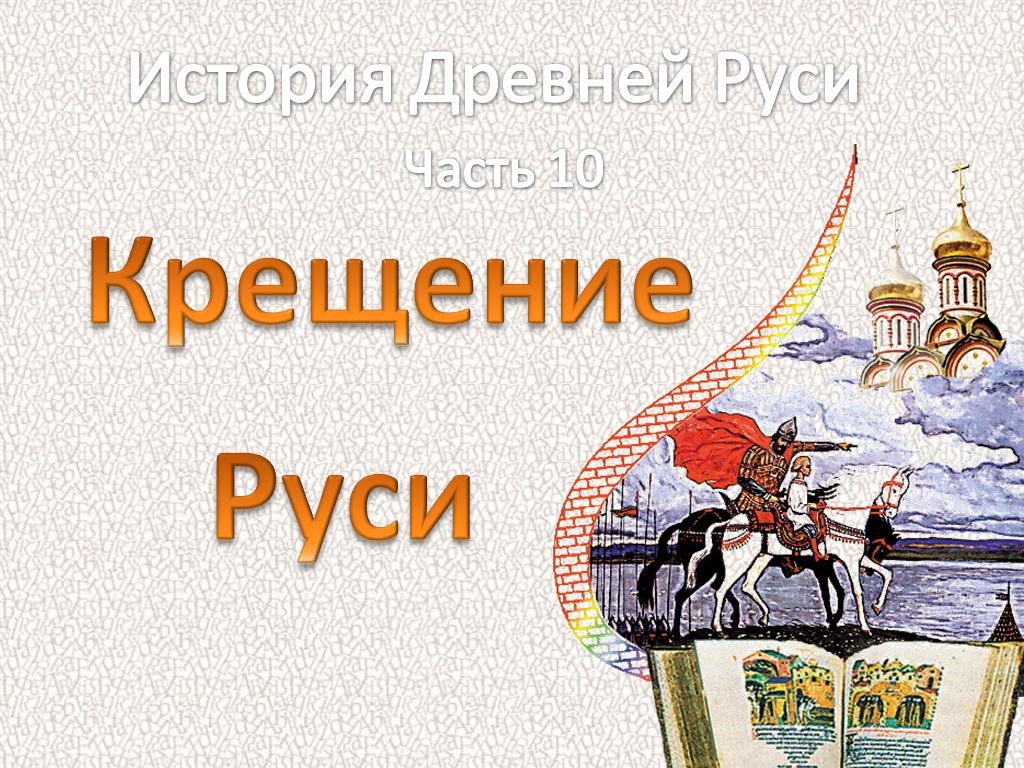 Основы православной культуры 4 класс
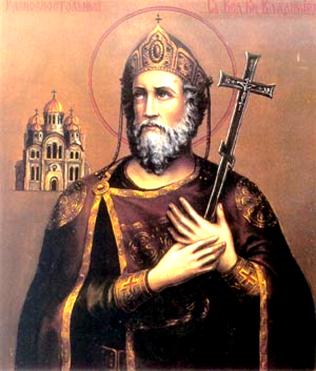 Князь Владимир спешил окрестить свой народ и просветить светом Евангелия
Сначала он очистил землю от кумиров, которым народ поклонялся прежде. Князь приказал истребить всех кумиров и идолов. Их топили в воде, иногда рубили и сжигали.
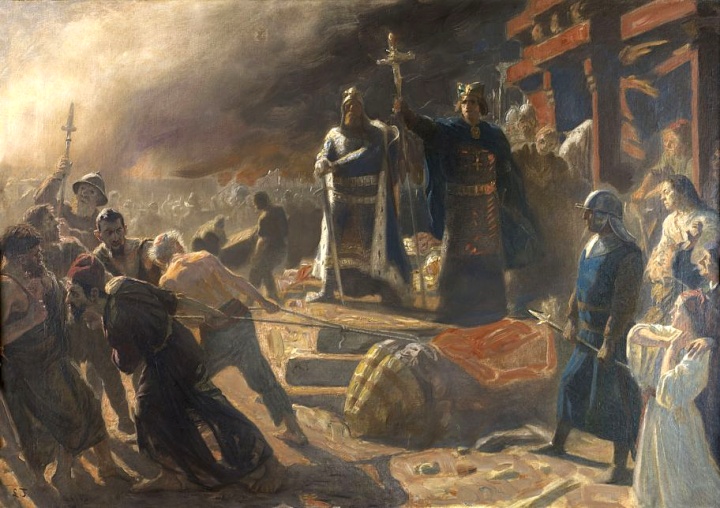 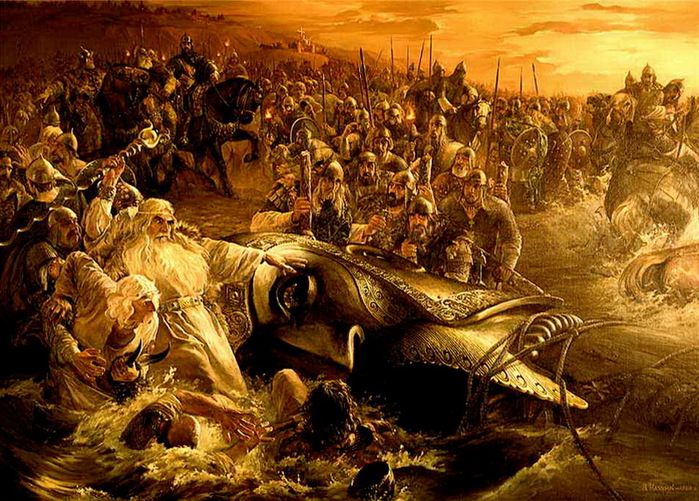 В летописи рассказывается, что Перуна привязали к конскому хвосту, били тростями и бросили с горы в Днепр. Княжеские воины отталкивали его от берега, чтобы народ не выловил идола.
После этого князь Владимир приказал крестить весь народ в водах Днепра и других рек.
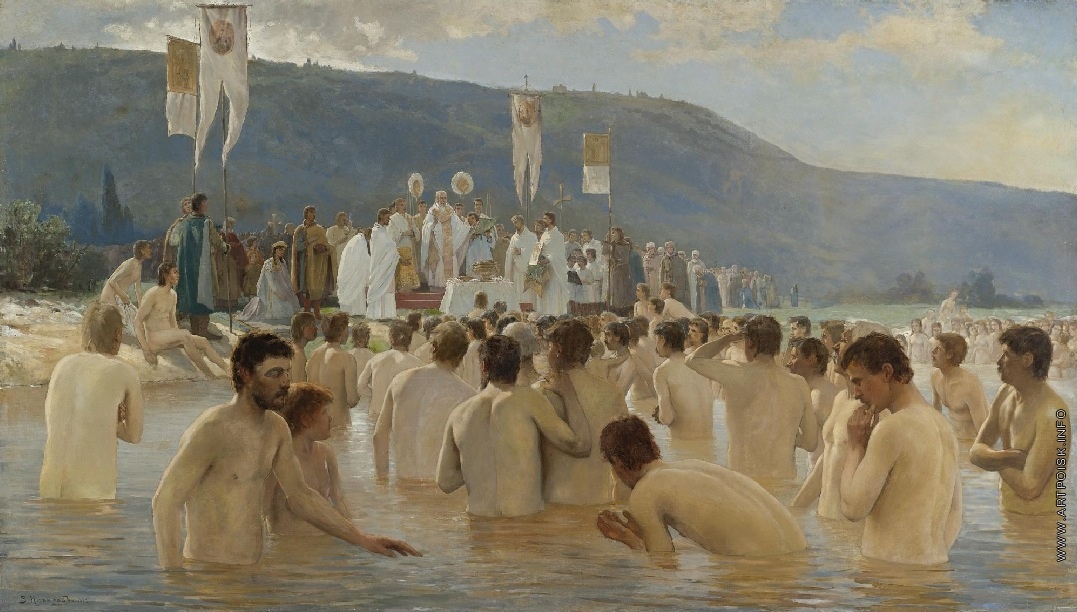 В Киеве, на том самом месте, где стоял знаменитый Перун, князь приказал построить храм Святого Василия.
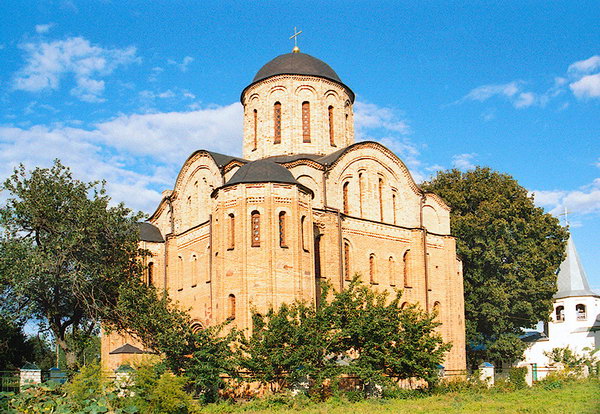 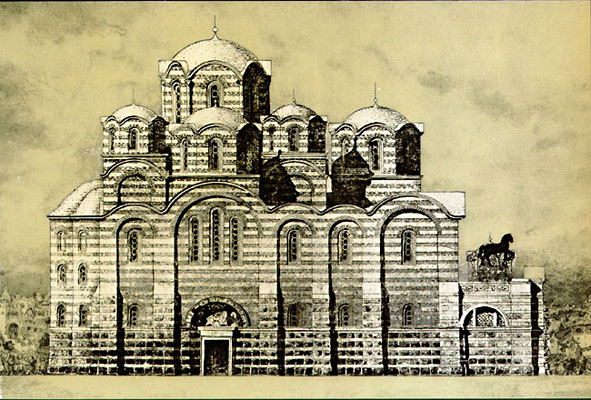 А затем повелел возвести каменный храм в честь Пресвятой Богородицы. Князь призвал для этого из Константинополя искусных зодчих (так на Руси называли строителей).
В 994-996 годах храм был построен, и князь Владимир отдал туда святые мощи, кресты и сосуды, которые он привёз из Херсонеса.
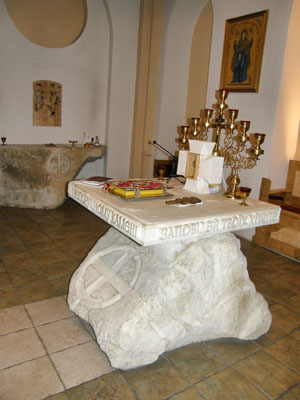 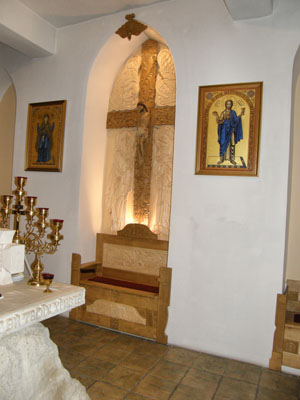 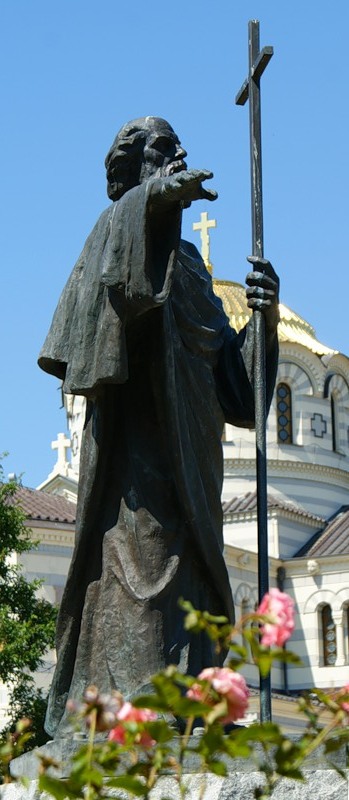 На содержание этой церкви Владимир выделил десятину (одну десятую часть своих княжеских доходов), поэтому она назвалась ещё и Десятинной.
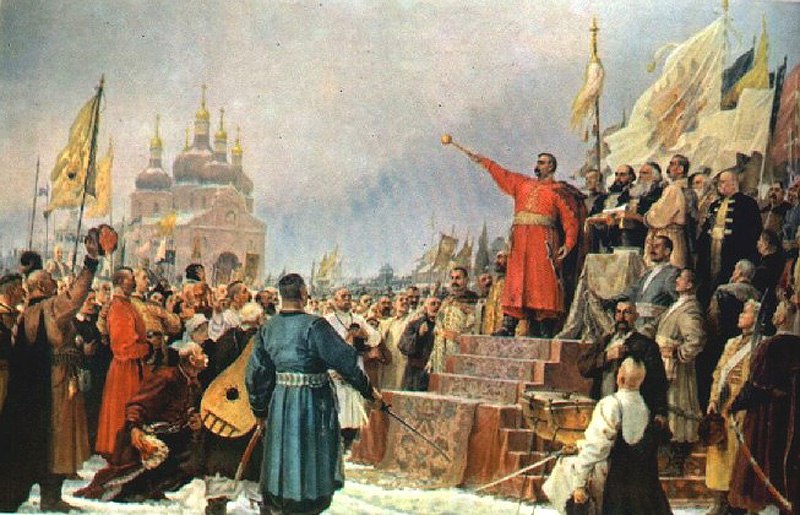 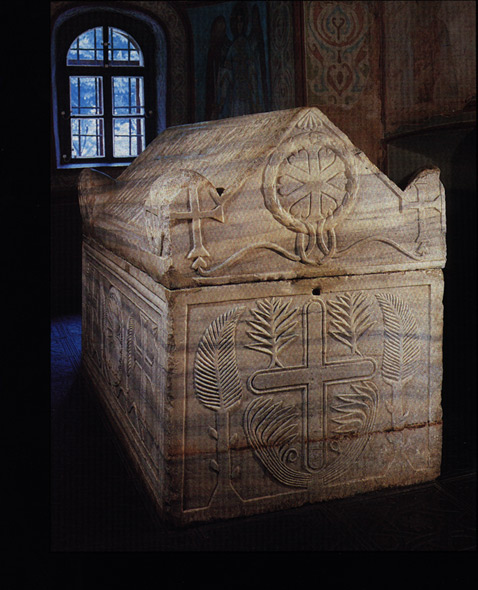 После смерти князя Владимира и княгини Анны здесь находилась гробница Анны и мраморная рака Владимира. Ракой называется богато украшенное захоронение святого или ларец с мощами.
На местах, где раньше люди поклонялись идолам, по приказу князя стали строить христианские храмы. К концу правления равноапостольного князя Владимира в столице Руси - Киеве - уже было 400 храмов.
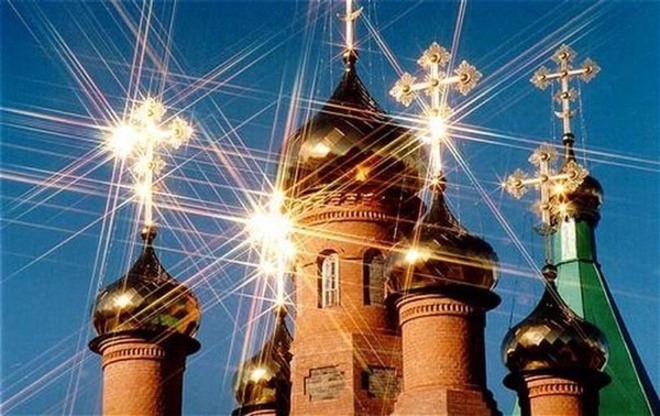 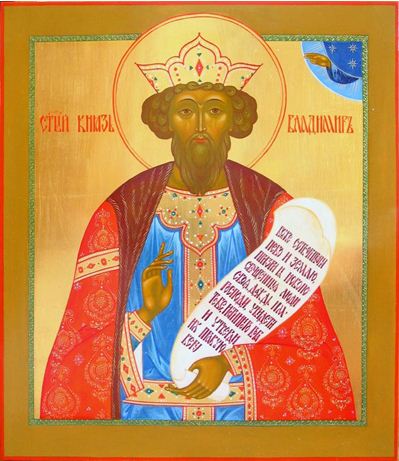 Для просвещения народа Владимир приказал создавать училища. Так было положено начало русского просвещения, образования детей.
Теперь просвещение и распространение грамотности стало Государственно-церковным делом. В училищах отроки получали обучение книжное, это значит, что их не просто учили читать и писать, но обучали Премудрости Божией.
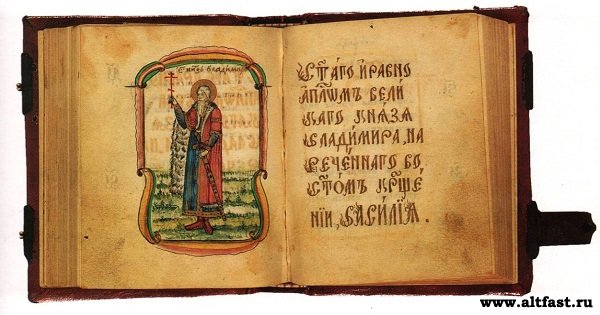 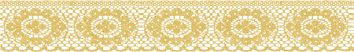 Эта Премудрость хранилась в церковных книгах, других книг тогда не было. Поэтому слова «книжное, книга» относились только к церковным книгам. И, обучаясь, отроки, прежде всего, постигали Евангелие. Изначально слово «просвещение» и означало «просвещение светом Евангелия».
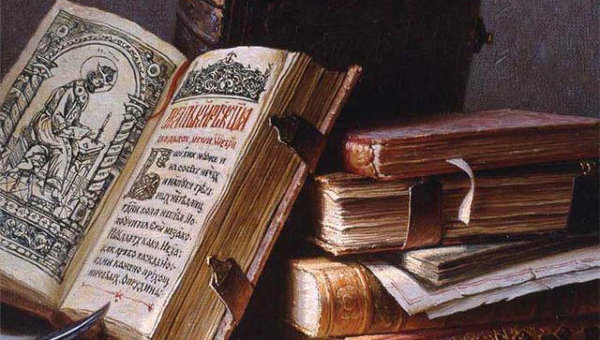 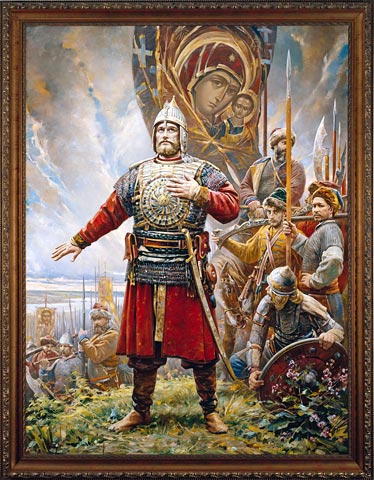 Удивительные перемены произошли с князем Владимиром после крещения. Он не хотел больше воевать, потому что боялся причинить зло, и за оружие брался только для защиты Отечества.
На широком княжеском дворе стали устраивать по праздникам угощения для всего народа, а для больных по домам развозили хлеб, мясо, мёд и другие продукты. По распоряжению Владимира трапезы для голодных устраивались не только в Киеве, но и в других городах и деревнях.
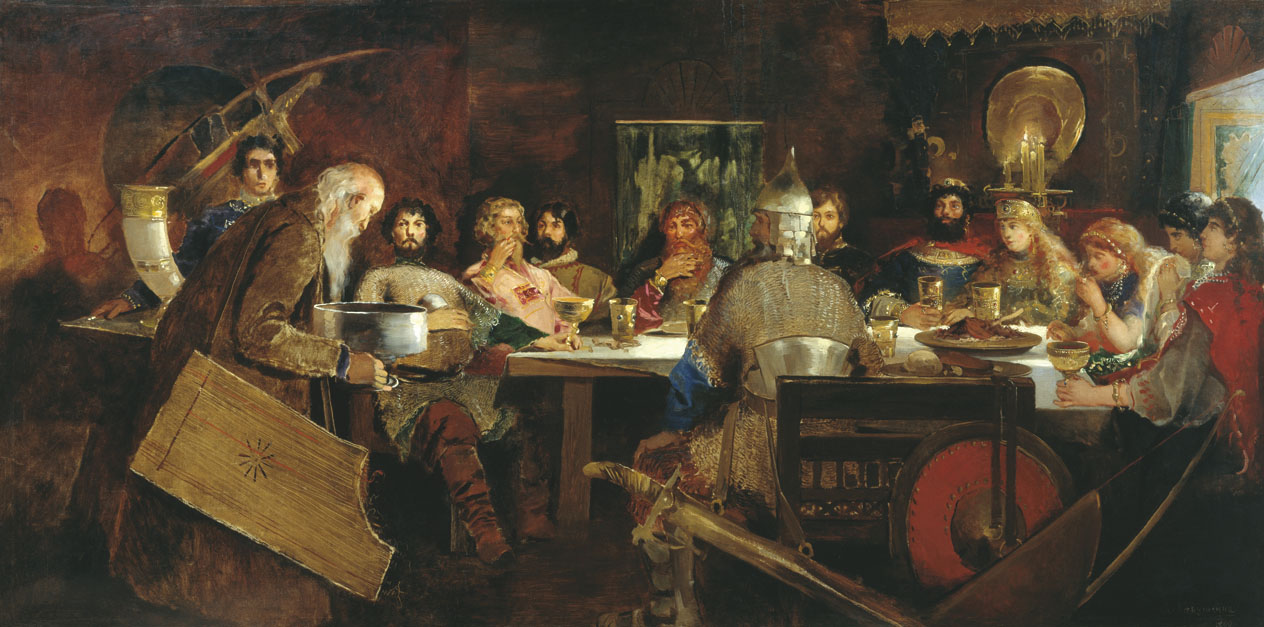 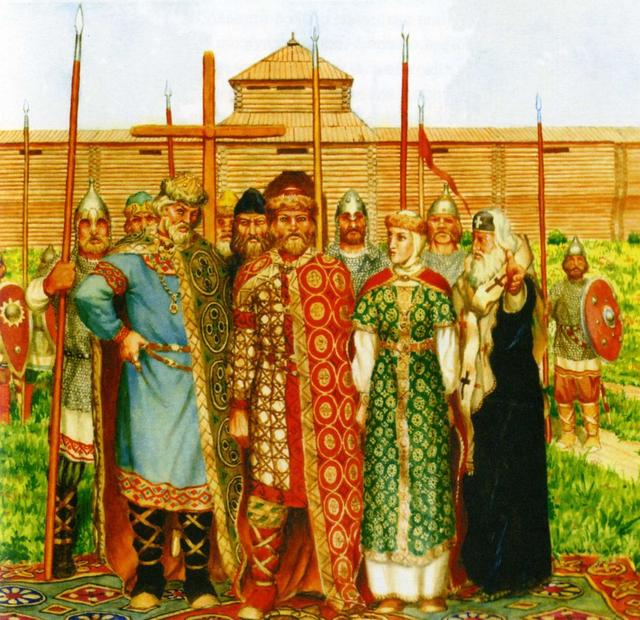 Князь искренне и глубоко принял христианское учение, он старался быть достойным христианином и мудрым правителем христианского государства.
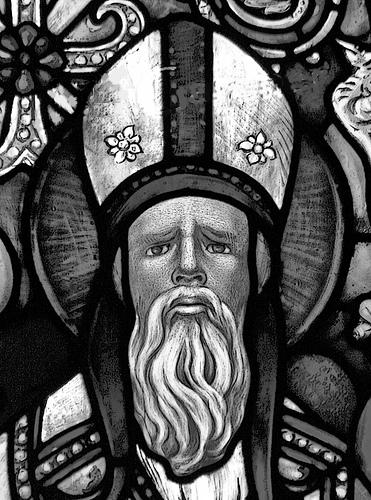 В 1008 году западный миссионер Бруно Кверфуртский побывал в Киеве, встречался с князем Владимиром и потом описывал его как образцового христианина.
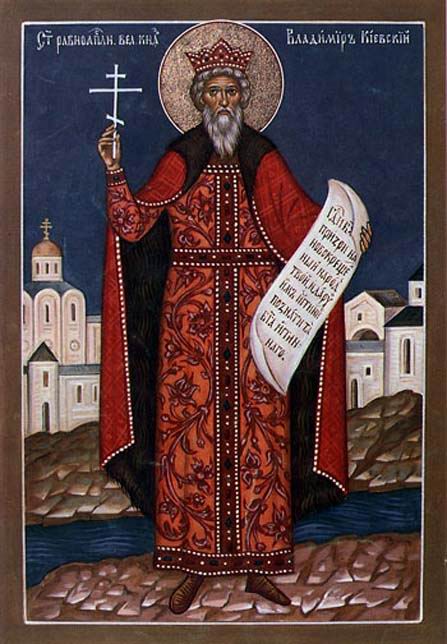 Древние русские рукописи также характеризуют князя как добропорядочного христианина и мудрого правителя.
Народ очень любил своего князя за красоту, доброту и принесённый Свет Евангелия Христова и называл Владимиром Красное Солнышко.
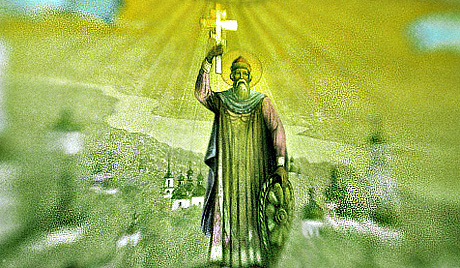 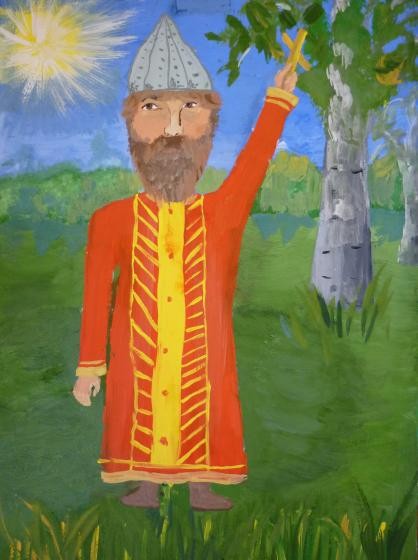 Рисунок учащегося    4 класса
Князь Владимир Красно-Солнышко
Русское государство занимало обширные земли, поэтому крещение народа и его христианское просвещение растянулось на долгое время.
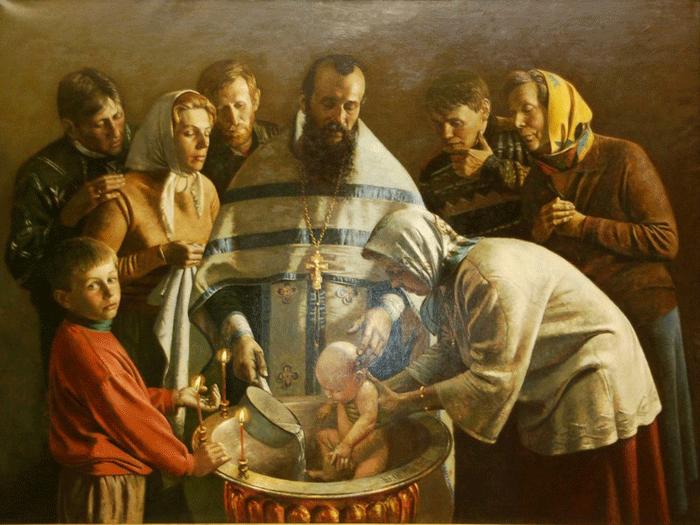 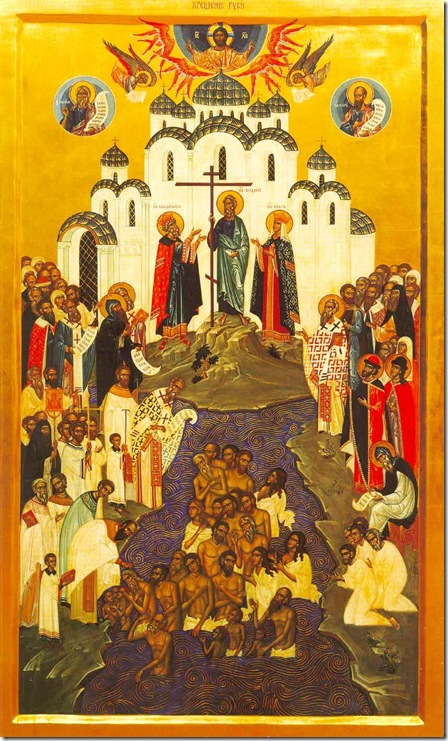 Но годом Крещения Руси принято считать 988 год, когда князь захватив Херсонес, крестился и начал крестить русский народ.
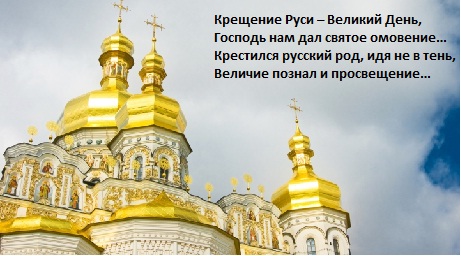 Источники:
Учебник ОПК 4 класс История религиозных культур А.В.Бородиной

http://yandex.ru/yandsearch?text
http://www.ru-news.ru/art_desc.php?aid=849
http://www.bibliotekar.ru/rusHristianstvo/5.htm
http://images.yandex.ru/yandsearch?text
http://hiztory.ru/rus/knyaz-vladimir.html
http://www.coolreferat.com